Кот-рыболов
Дифференциация Б-П
Полякова Нина Александровна
Учитель-логопед
МБОУ «СОШ с. Горнозаводска Невельского района Сахалинской области»
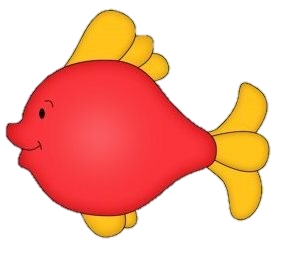 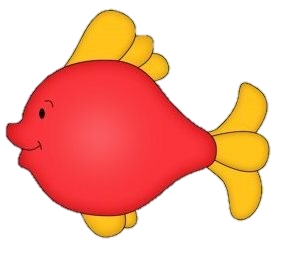 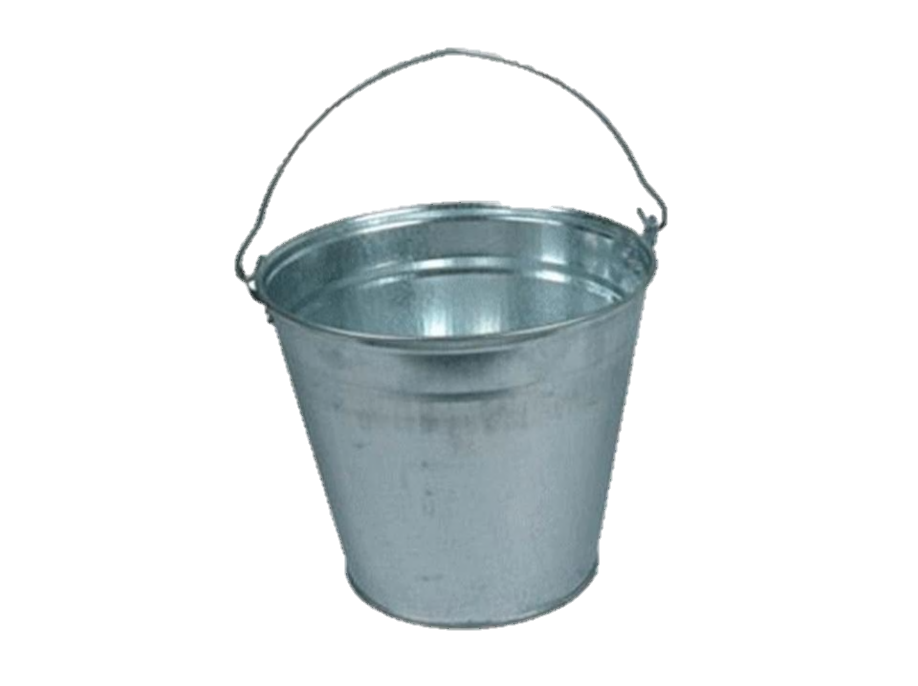 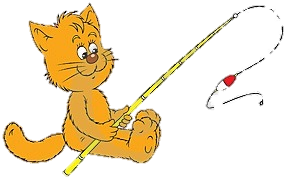 па
ба
…нка
ба
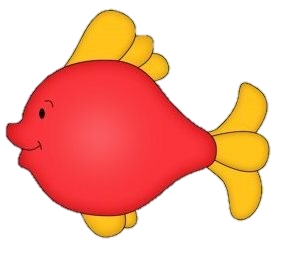 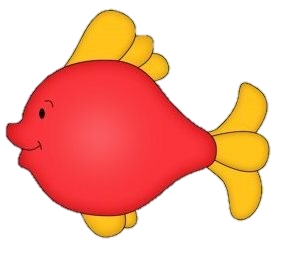 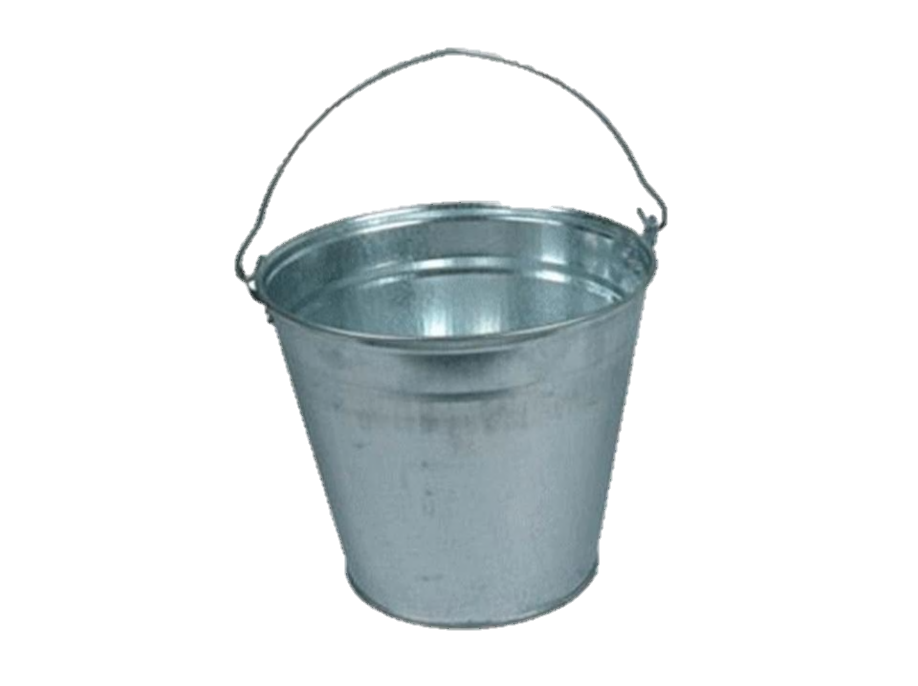 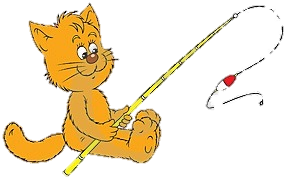 па
ба
…рта
па
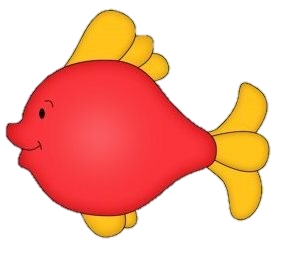 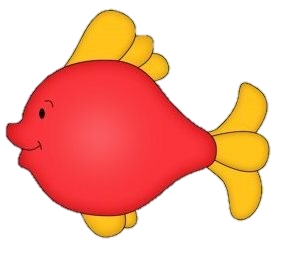 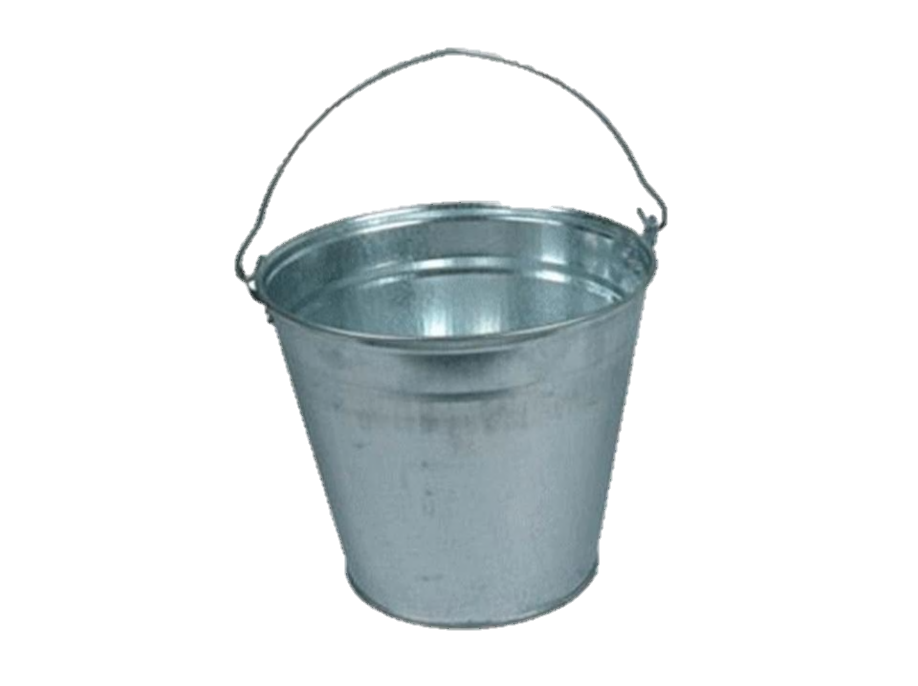 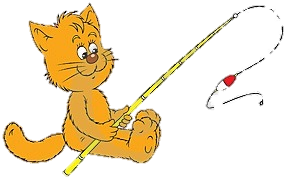 пу
бу
…сы
бу
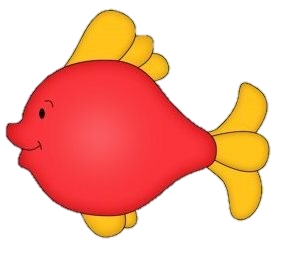 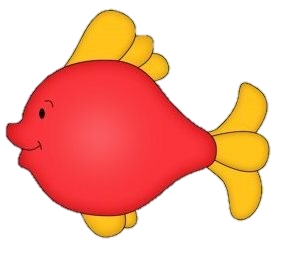 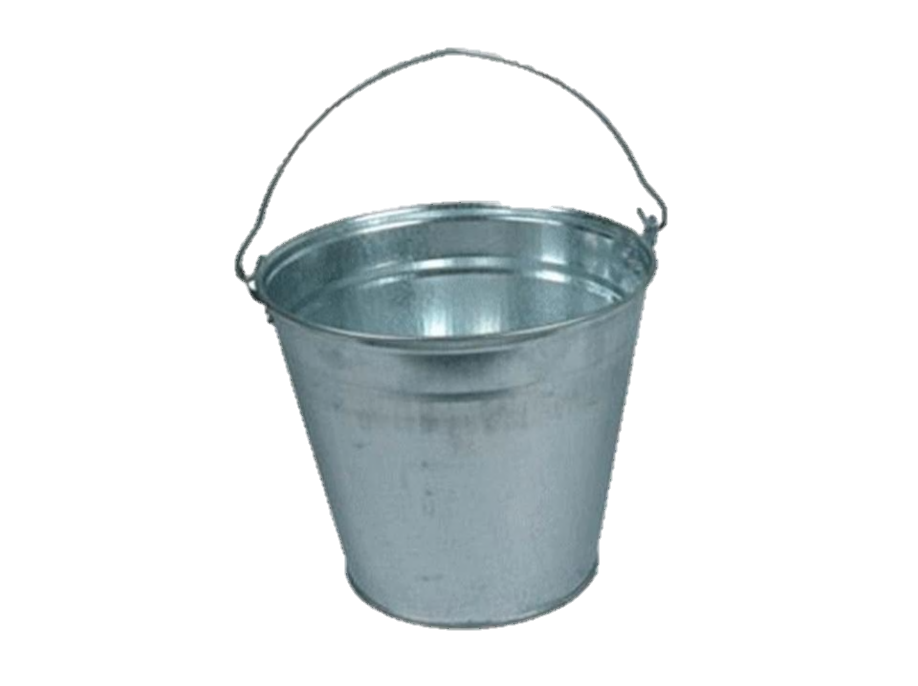 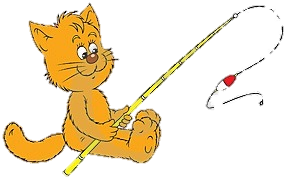 по
бо
ра....та
бо
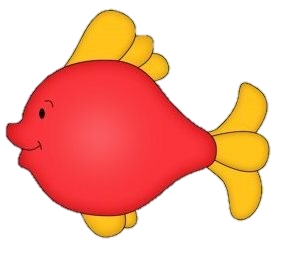 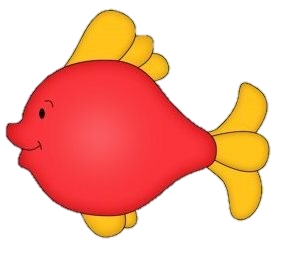 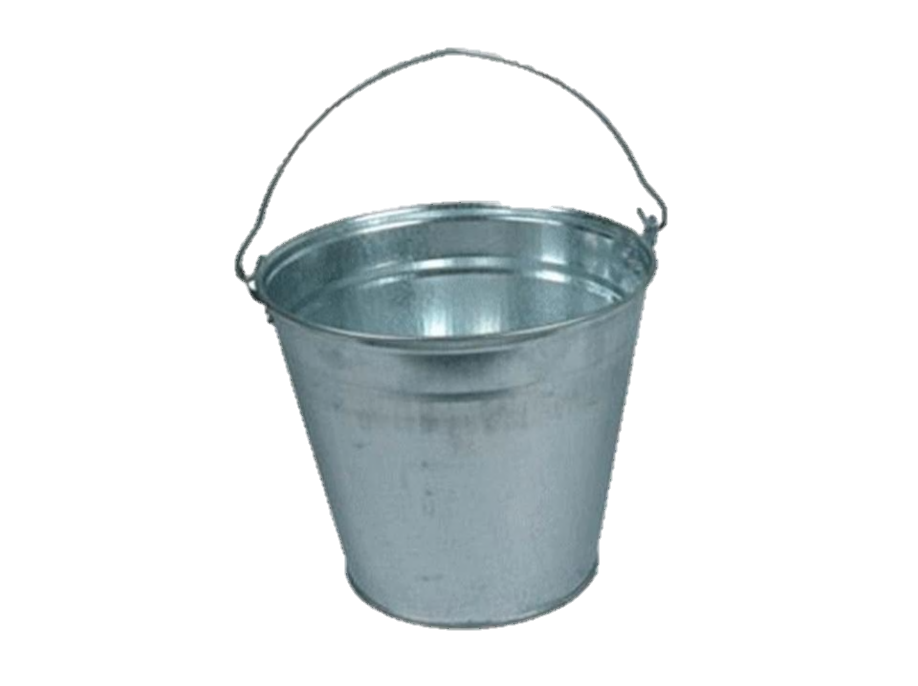 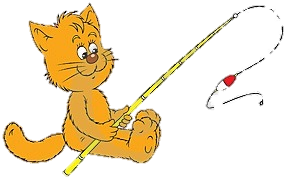 пы
бы
…шка
пы
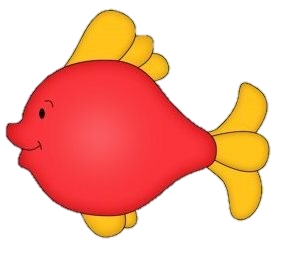 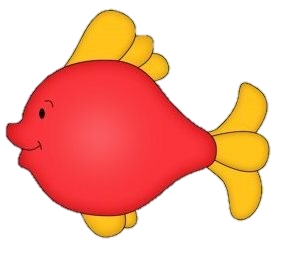 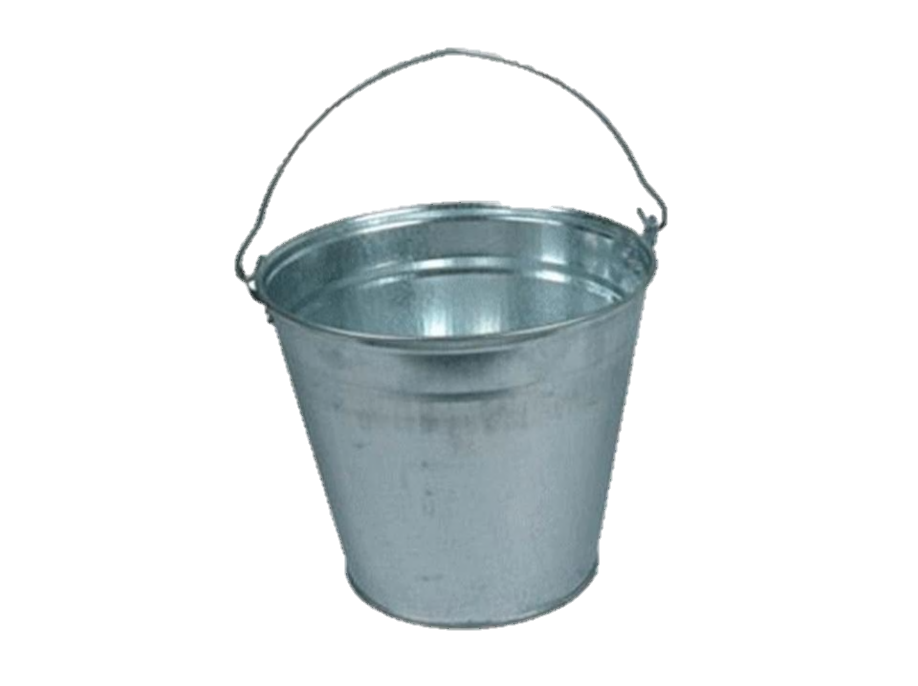 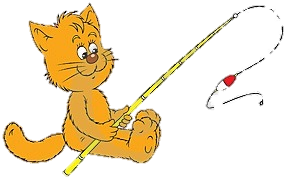 по
бо
каш…
по
Спасибо за помощь!
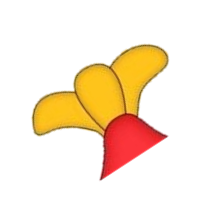 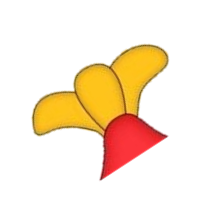 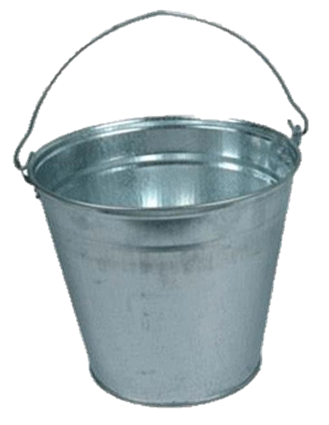 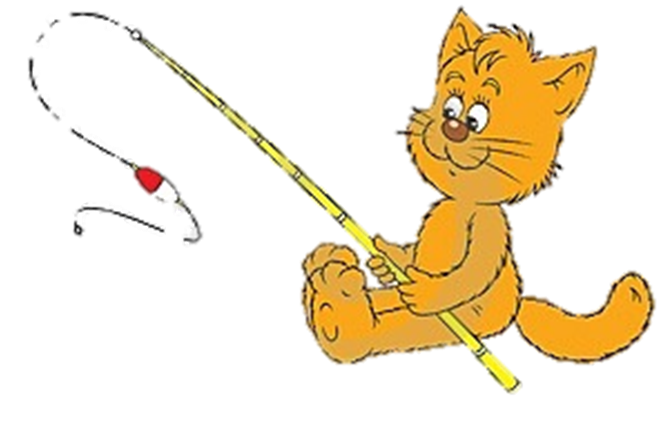 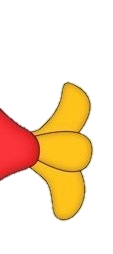 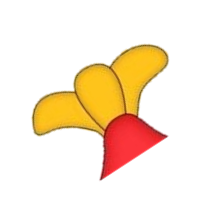 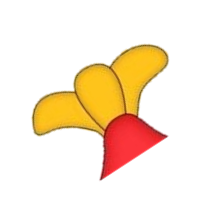 http://phototimes.ru/image/cat-fisher-10744201/ кот-рыбак
http://puzkarapuz.org/28257-klipart-rybki.html рыбки
http://ramki-vsem.ru/narisovannye-fony.html фон презентации
http://www.twirpx.com/file/700011/, картинки для диагностики произношения звуков позднего онтогенез